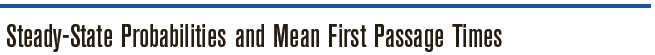 As you seen before, in our discussion of the cola example we found that after a long time, the probability that a person’s next cola purchase would be cola1 approached 0.67 and 0.33 that it would be cola2. These probabilities did not depend on whether the person was initially a cola 1 or a cola2 purchaser .
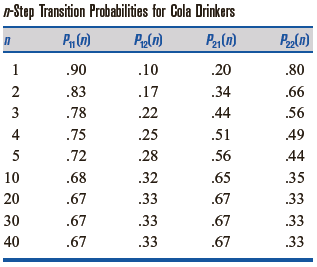 The following result is vital to an understanding of steady-state probabilities and the long-run behavior of Markov chain. Also it offer a linear equation system which can use to compute the steady-state probability for each of the state. These probabilities tell us after long time with which probability we can stay in each of the states. In the cola example we know that %67 of the cola customers are cola 1 purchaser and %33 of them are cola2 purchaser .
Theorem 1)
Let P be the transition matrix for an s-state ergodic Markov chain. Then there exists a vector                                                 such that.
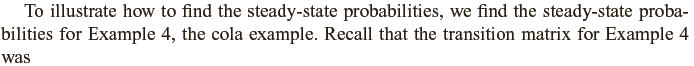 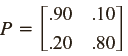 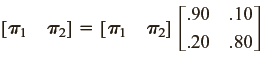 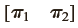 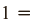 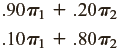 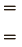 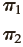 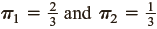 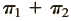 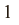 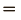 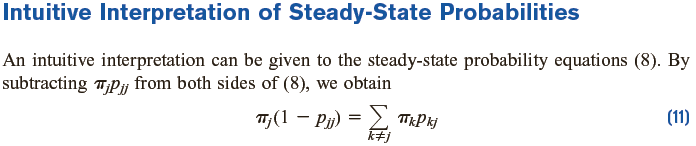 123

j

k

s
123

j



s
123

j

k

s
t-1                 t                 t+1
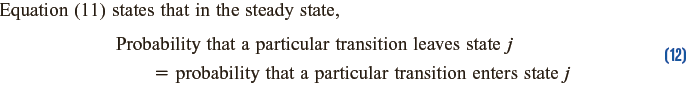 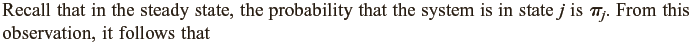 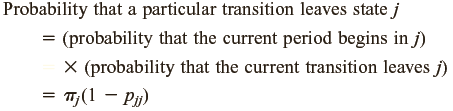 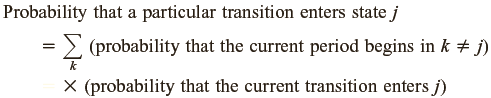 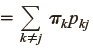 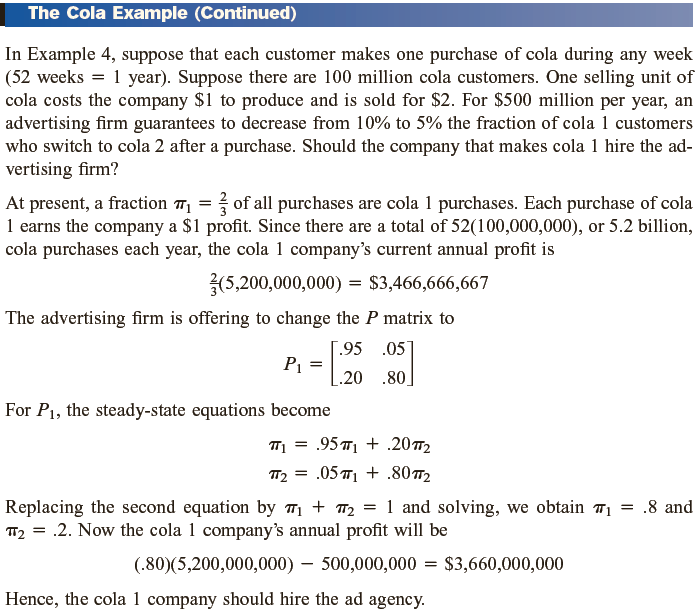 3,660,000,000
-3,466,666,666
     193,333,334     profit
4160000000